Mata atlântica
isabelle
as comidas tipicas do brasil
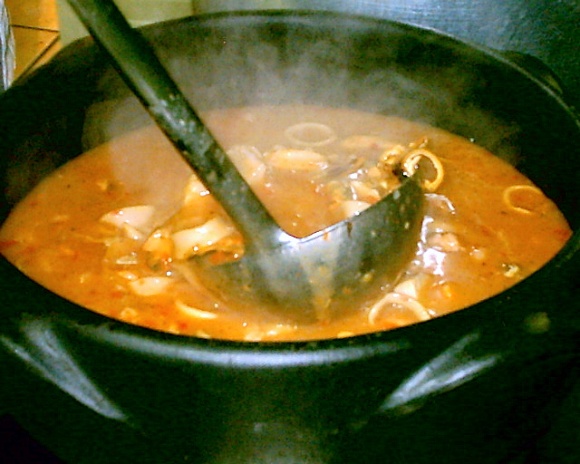 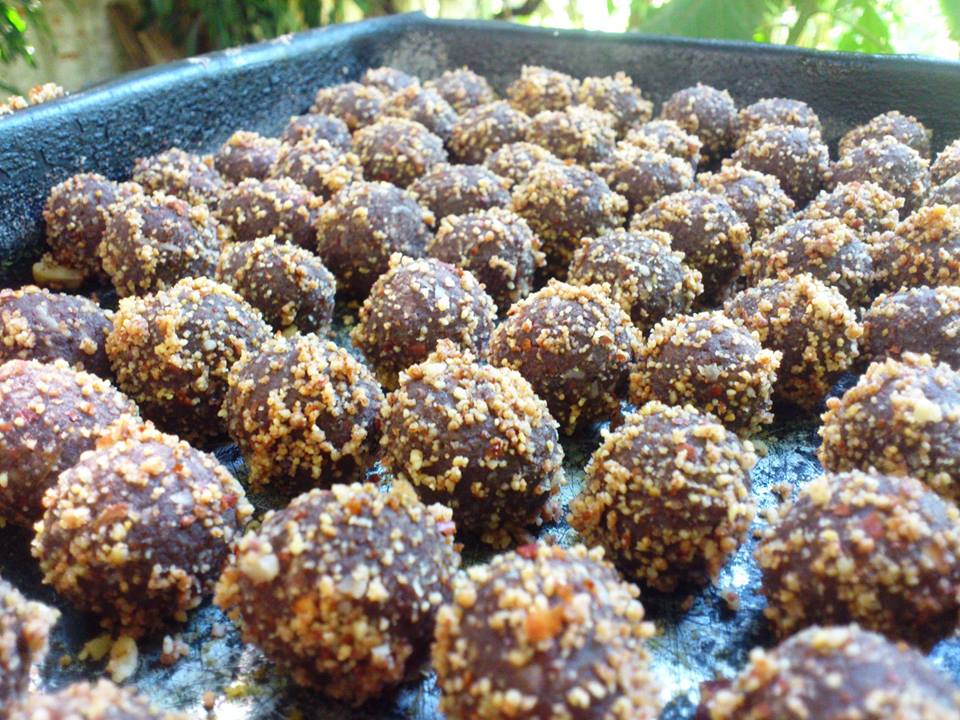 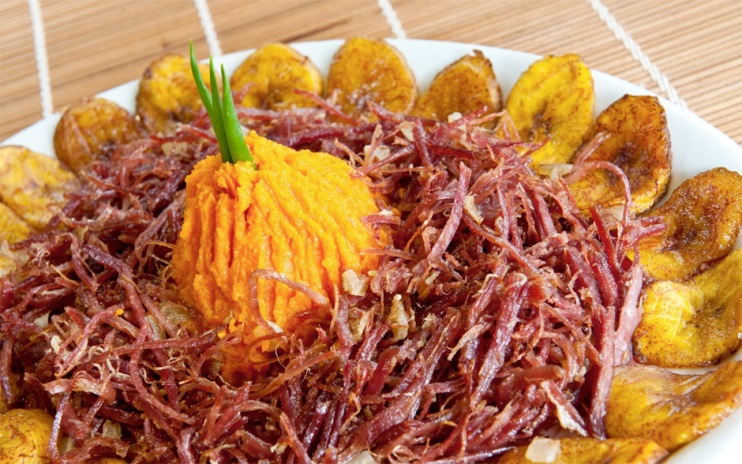 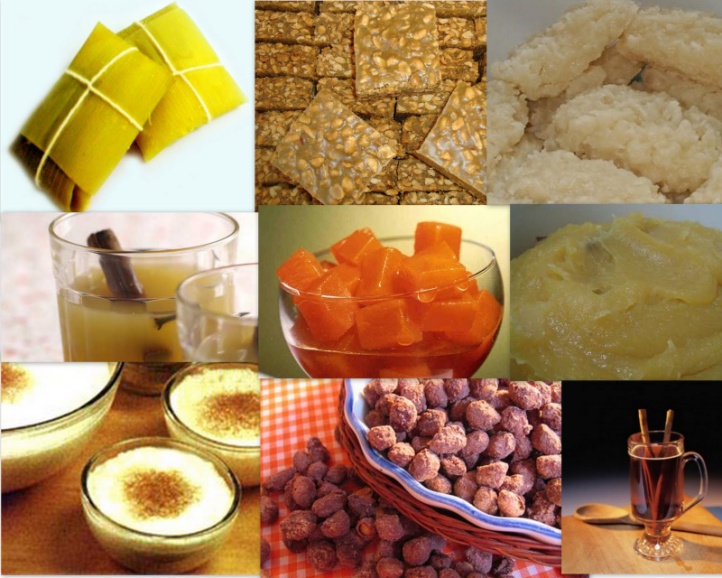 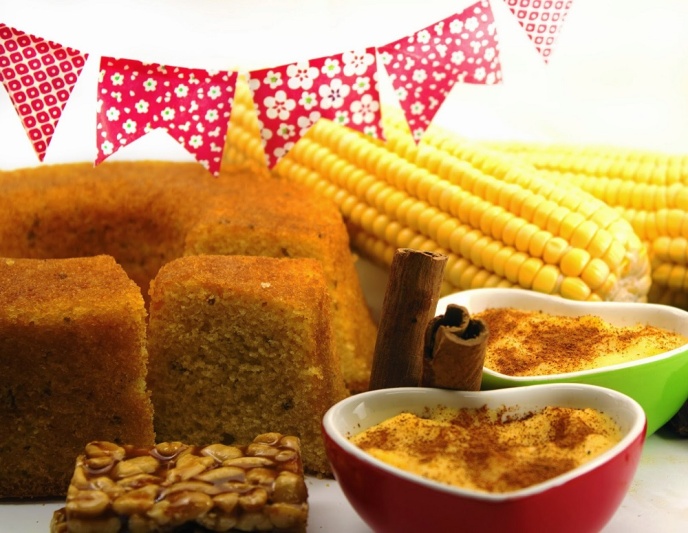 A mata atlântica ocupa 13,04% do Brasil
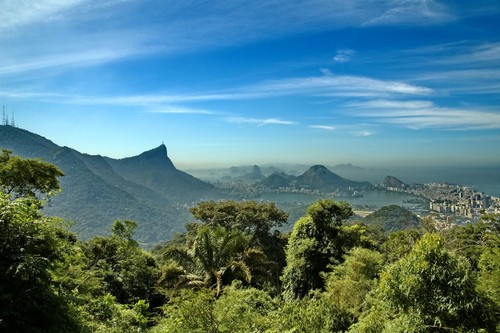 A mata atlântica tem a maior quantidade de animais do brasil
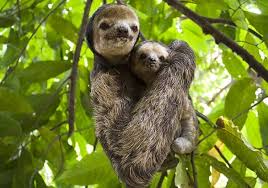 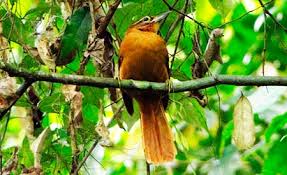 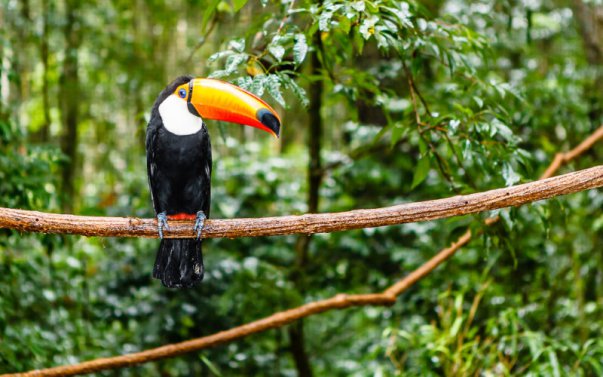 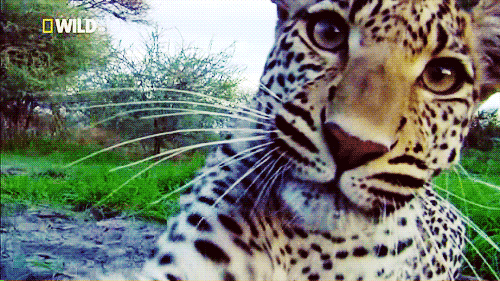 Cachoeiras da mata atlântica
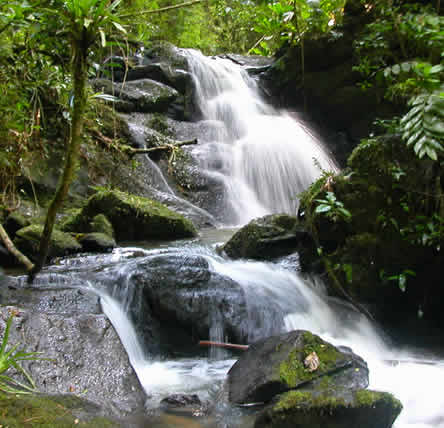 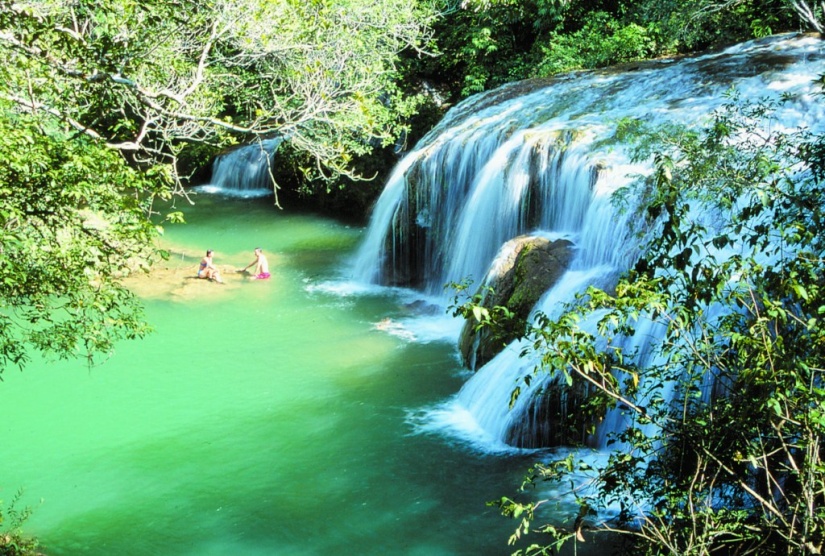 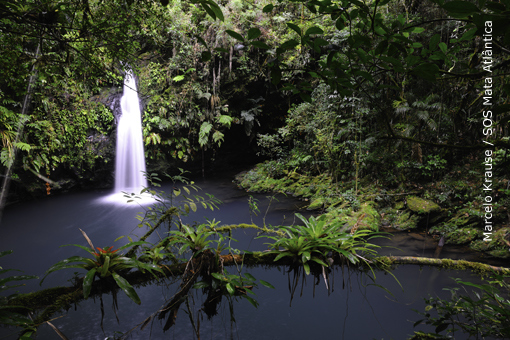 turismos
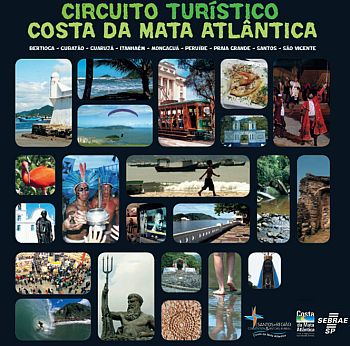